1 Diversity in Life Sciences Conference Networking Meetings
DRAFT
Kayla Valdes, PhD
Associate Director, Scientific Programs
DIA
Ranjini Prithviraj, PhD, PMP
Global Associate Director, Content Collaboration
DIA
Sheila Mahoney, MBA
Independent Workforce Advocate
LifeSciHub
Goals
Foster meaningful dialog that has a positive impact on the life sciences industry and, by extension, patients
Provide a space for networking and relationship-building for members who have an interest in diversity in life sciences, as expressed by the Diversity in Life Sciences Community Charter’s stated goals:
Support and promote corporate diversity
Support and promote diversity in clinical trials
Show DIA’s commitment to its membership as well as promoting and supporting diversity
Other?
Background
Diversity in Life Science’s Community (DLSC) predecessor, Women in Life Sciences (WILS), spent several years attempting various remote networking initiatives.  
Highest impact efforts were the meetups scheduled at DIA conferences.
Low-yield efforts included:
Posts to the DIA Community Platform and related discussions
Posts to Linkedin WILS Group
Monthly teleconferences
Local meetups, such as Cambridge, MA and King of Prussia PA.
Near Term Objectives
Explore scheduling networking events at the following conferences:
11/5-6/2019, DIA Annual Canada
11/14-15/2019, Real World Evidence, Cambridge, MA
1/27-29/2020, Pharmacovigilance and Risk Management Strategies Conference, Washington DC
3/17-19/2020, DIA Annual Europe, Brussels
Network Event Suggested Structure
One hour session
10 minute introduction to Diversity in Life Sciences, describing the two focus areas:  supporting 1) corporate diversity and 2) diversity in clinical trials
30 minutes of “speed networking” structured as follows:
Chairs in two rows, facing each other.  
One topic from the following slide will be selected to focus on.
6 timed sessions of 5 minutes each, broken out by:  2 minutes for each person to share thoughts on the topic, 1 minute for discussion. 
At the end each session, one row stays seated one shifts.
20 minutes back in the big group for attendees to share observations, lessons learned and thoughts.
Attendees are encouraged to bring and exchange business cards.
DLSC Suggested Topics
What does corporate diversity mean to you?
What have you seen work well with regards to corporate diversity?
In terms of what areas of corporate diversity need improvement, what are some realistic, practical ways that can be achieved?
Same list of questions, only substitute “corporate diversity” for “diversity in clinical trials”
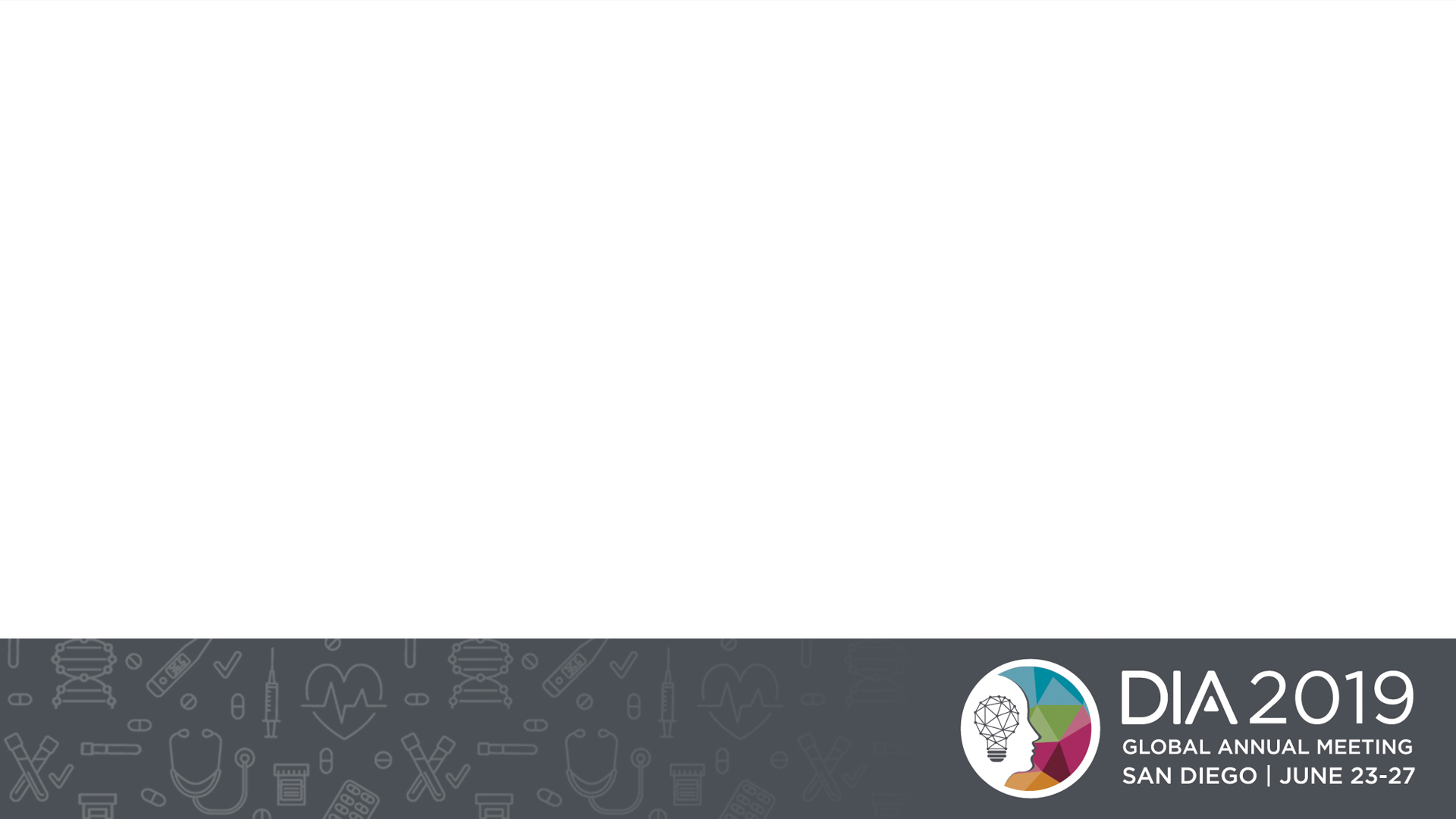 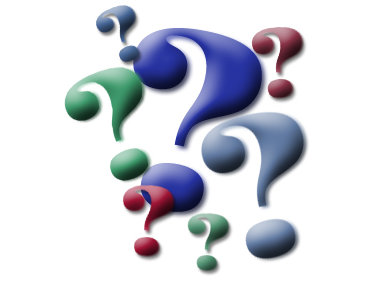